Collecting DATA
BRAINSTORM
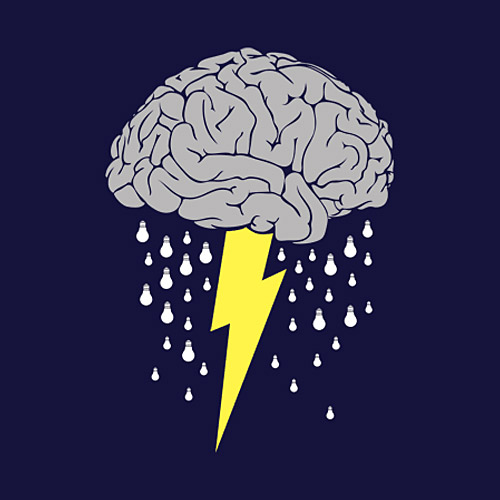 How do you think we collect data?
Where do you think data is collected every day near you?
[Speaker Notes: Recommend using Padlet or equivalent to encourage everybody to have a go at answering.
Looking for answers like Myki, printing system, barcode scanners, QR codes, Attendance as well]
Surveys
Custom Questions
Quantitative & Qualitative Data
Qua –What???
Quantitative


Think Quantities
Qualitative


Think Quality responses.
Review Time
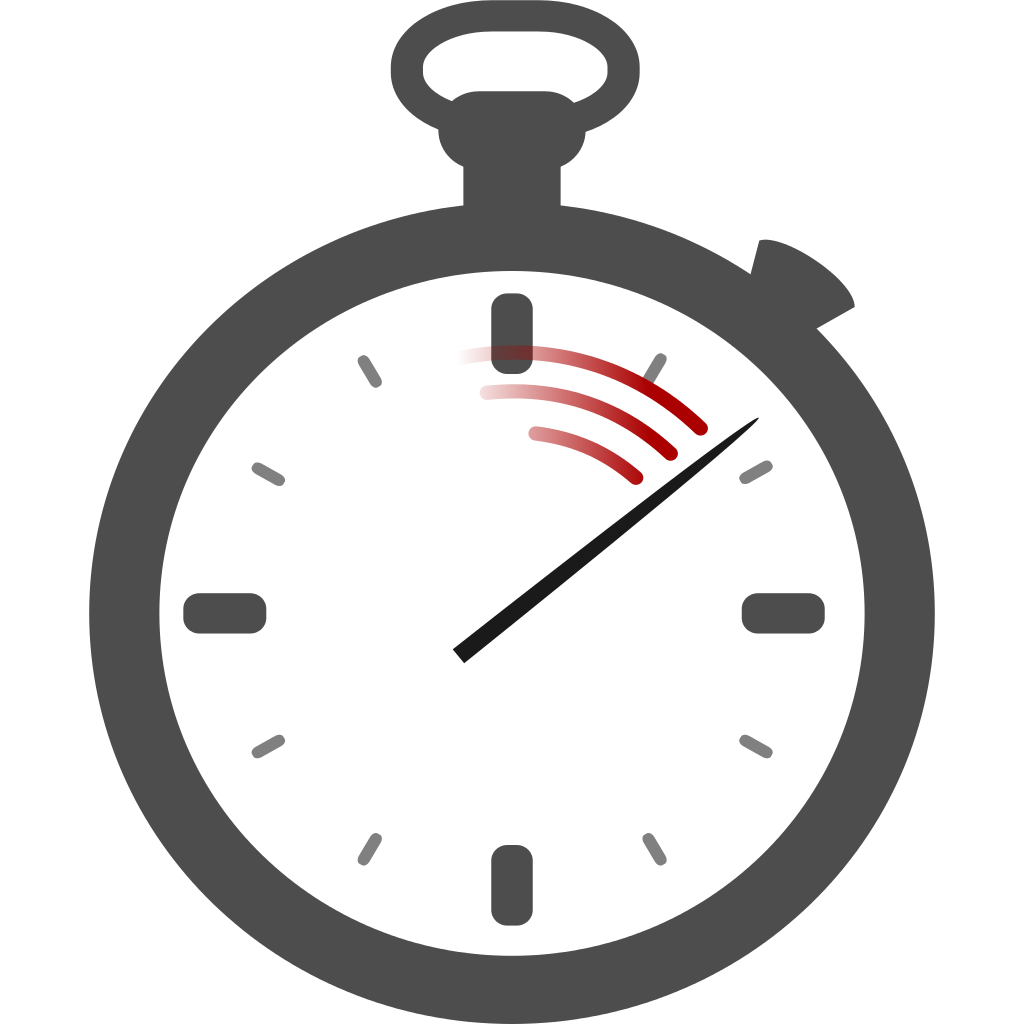 What ……………………………………?